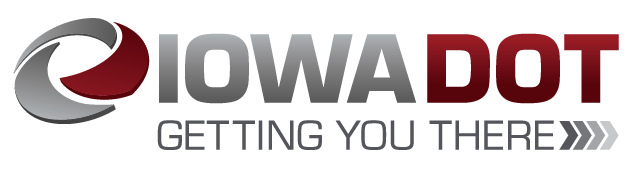 FY 2023 Highway-Railroad Crossing Safety Program
September 14, 2021
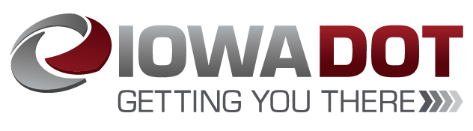 Program
FHWA Funding available for states to improve warning devices at railroad crossings.                 (23 USC Section 130)
Amount of appropriation funded by FHWA is determined by the number of public crossings in the state.
Iowa currently has 4,950 public railroad crossings.
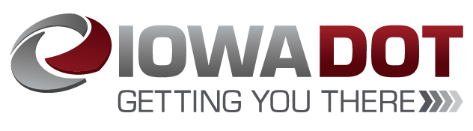 Project Evaluation Criteria
Benefit-Cost Ratio
Formula includes:
Number of accidents
Exposure Index, (number of trains x number of vehicles)
Train traffic
Vehicle traffic
Predicted Accidents, (train speed, roadway speed, number of traffic lanes, number of tracks)
Existing warning devices vs. possible upgrades
On-site safety diagnostic review
An application must be filed with the department
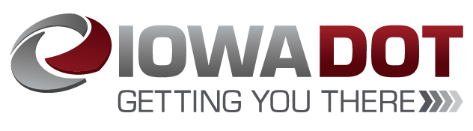 Available Funding and Application Summary
90% Federal Funds from FHWA
10% match by Highway Authority or Railroad
Applicant can be either Roadway Authority or Railroad, or combination of the two
Number of projects:		18 (16 & 2 closure incentives)
Total project costs:          	$5,700,556
Total FHWA project costs:	$5,130,500
Annual Apportionment:		$5,051,497
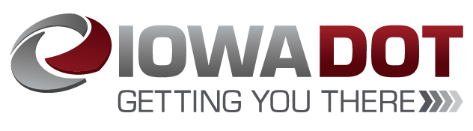 List of Applications Recommended
* There is no modeling for a grade separation, (elimination of a railroad crossing via a bridge) within the project 
selection formulas. Polk County has a $5 million project to replace the at-grade railroad crossing with a 
roadway-under bridge. This funding request will make the project possible.
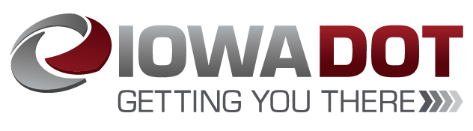 List of Applications Recommended
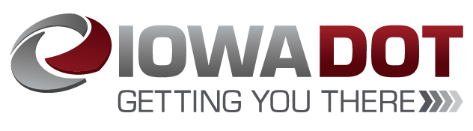 List of Applications Recommended
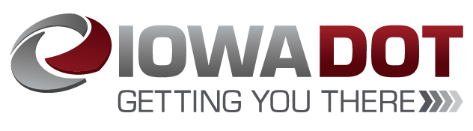 List of Applications Recommended
** Shell Rock Soy Processing announced that they would be opening a new soybean processing facility 
immediately to the west of the IANR main track and south of 220th Street.  The plant location is directly south of 
new projects: Trinity Rail Maintenance Services, Butler Intermodal Terminal, Zinpro Corporation, and American 
Colloid Company, due west of Flint Hills Resources ethanol plant. There is significant industrial and job
growth in this area. 
The current roadway average daily traffic factored into the project selection formula does not represent the 
anticipated growth in this area, nor the number of vehicles anticipated to traverse this railroad crossing.
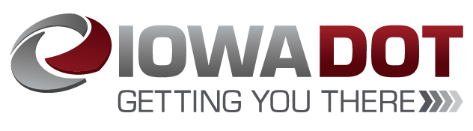 Map of Recommended Awards
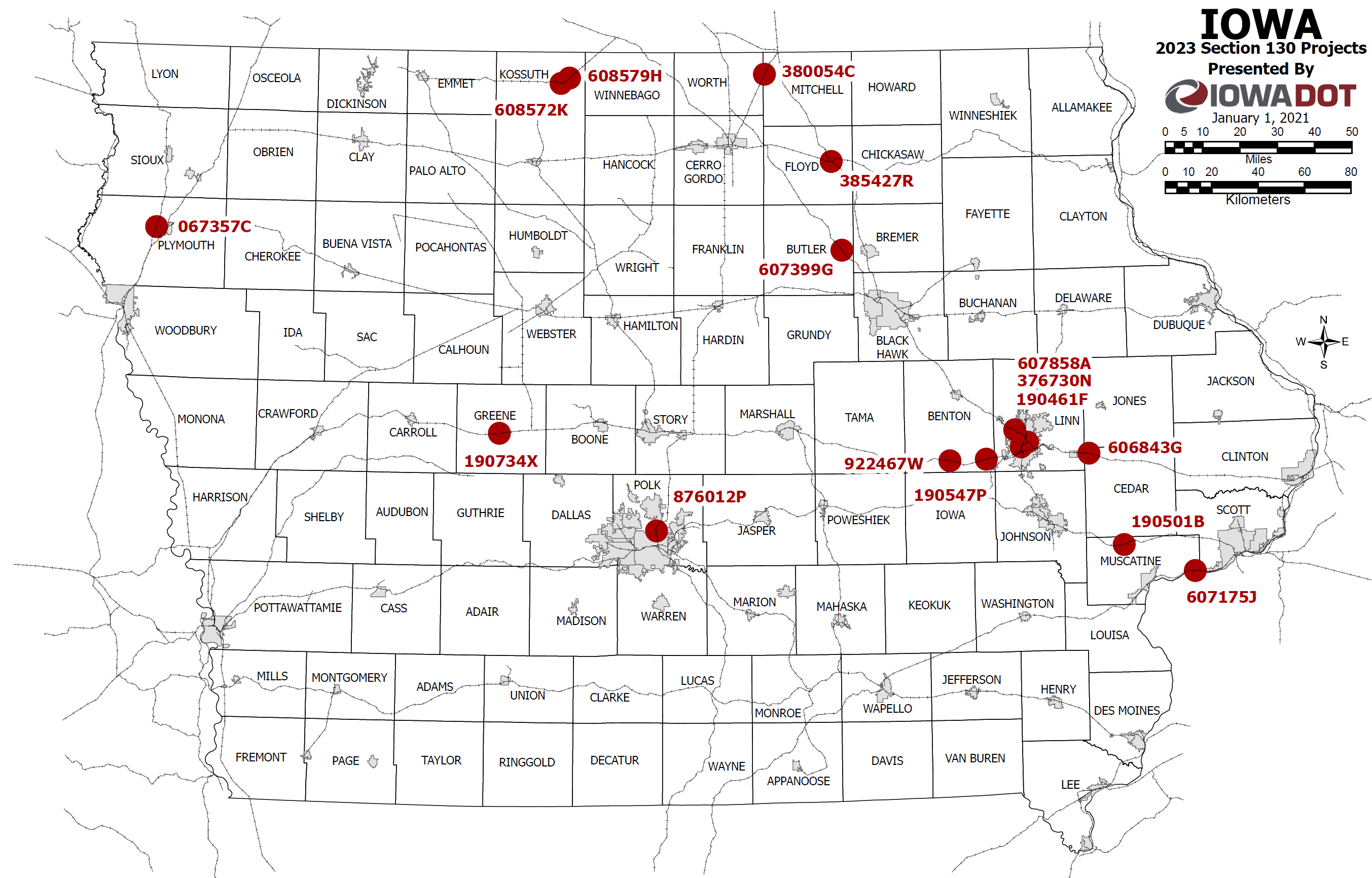 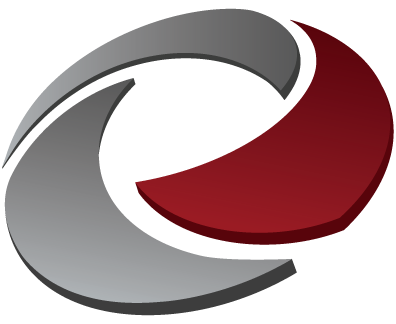 QUESTIONS?
Kristopher Klop
Manager, Highway-Rail Crossing Programs
kristopher.klop@iowadot.us